Leon LEADS
Leon Evaluation And Development System
A Comprehensive Overview
Presentation goals:
Teachers will gain a comprehensive understanding of the Leon Evaluation And Development System (Leon LEADS) in order to better understand and implement researched based instructional practices at their school.
Review Leon LEADS Map
How Your Evaluation is Calculated
Schedule of Observations 
Types of Evaluations
Student Learning Objectives
Deliberate Practice Plan 
Resource Review
Platform Review
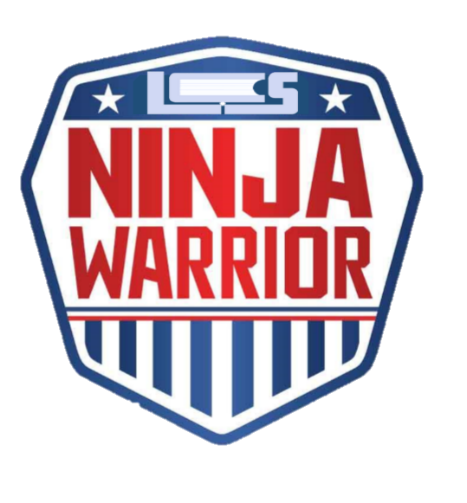 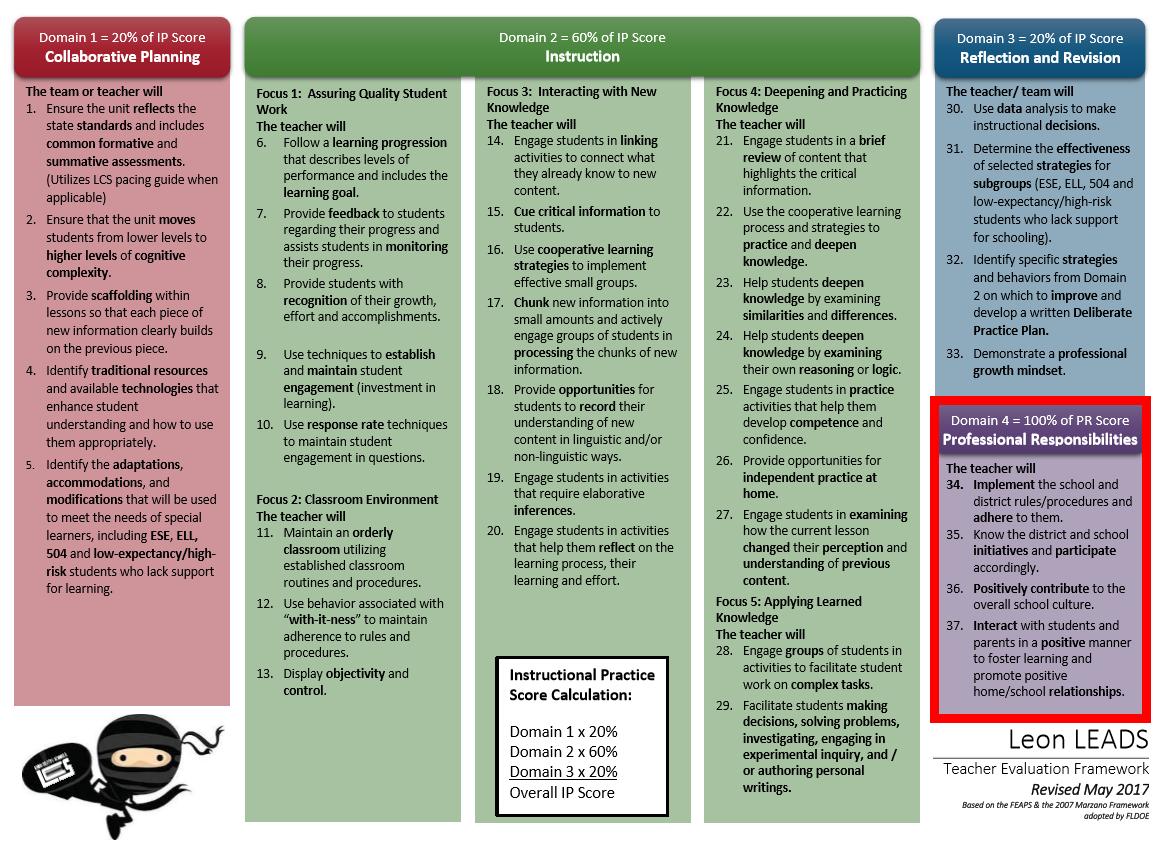 Instructional Practice Score
PR
Score
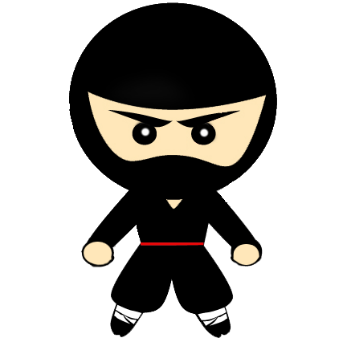 leon Leads map
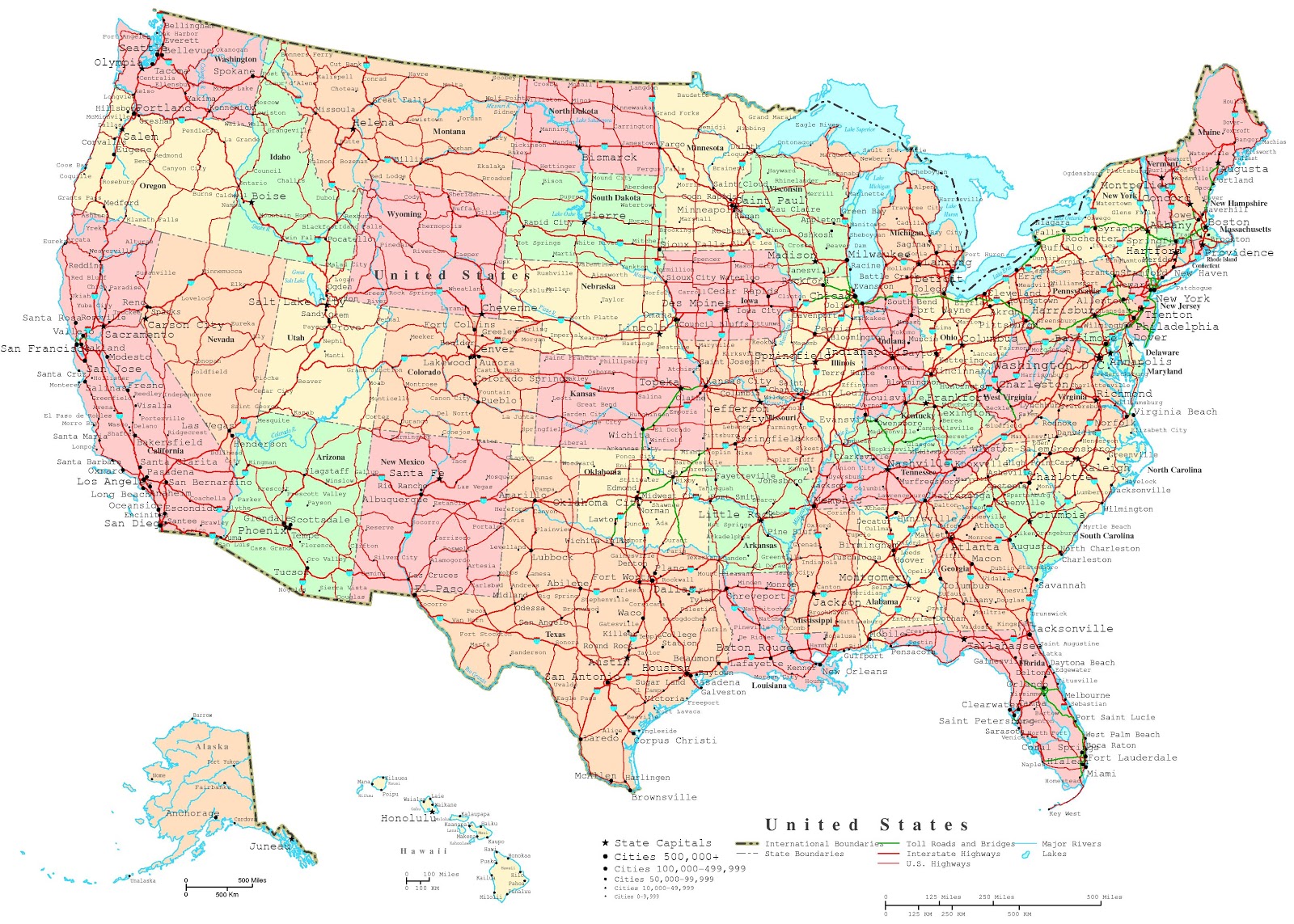 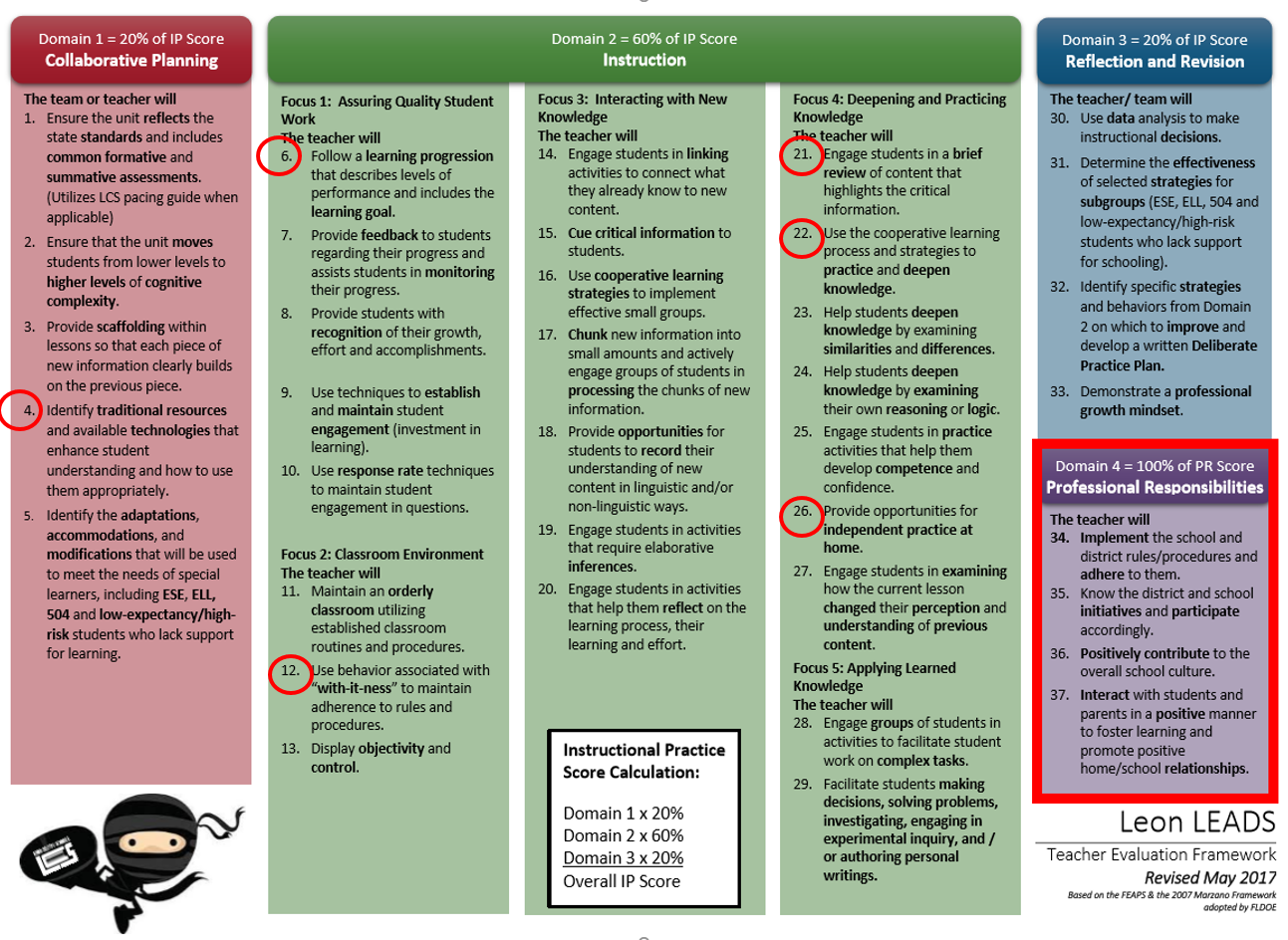 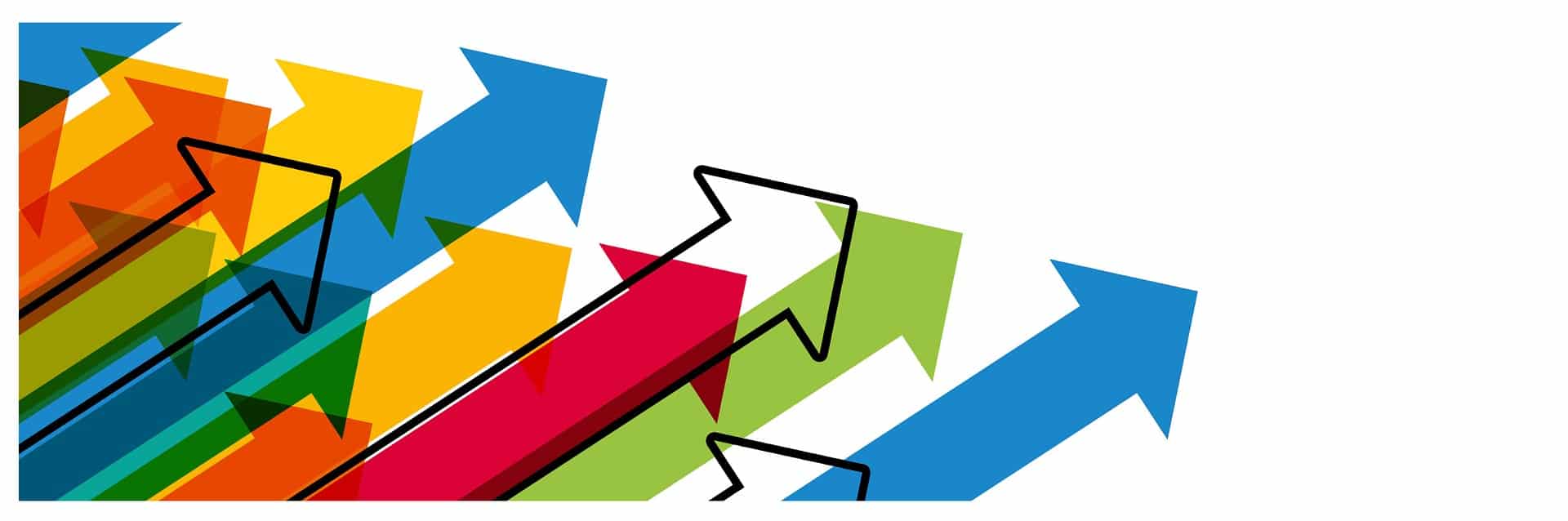 Evaluation Calculation
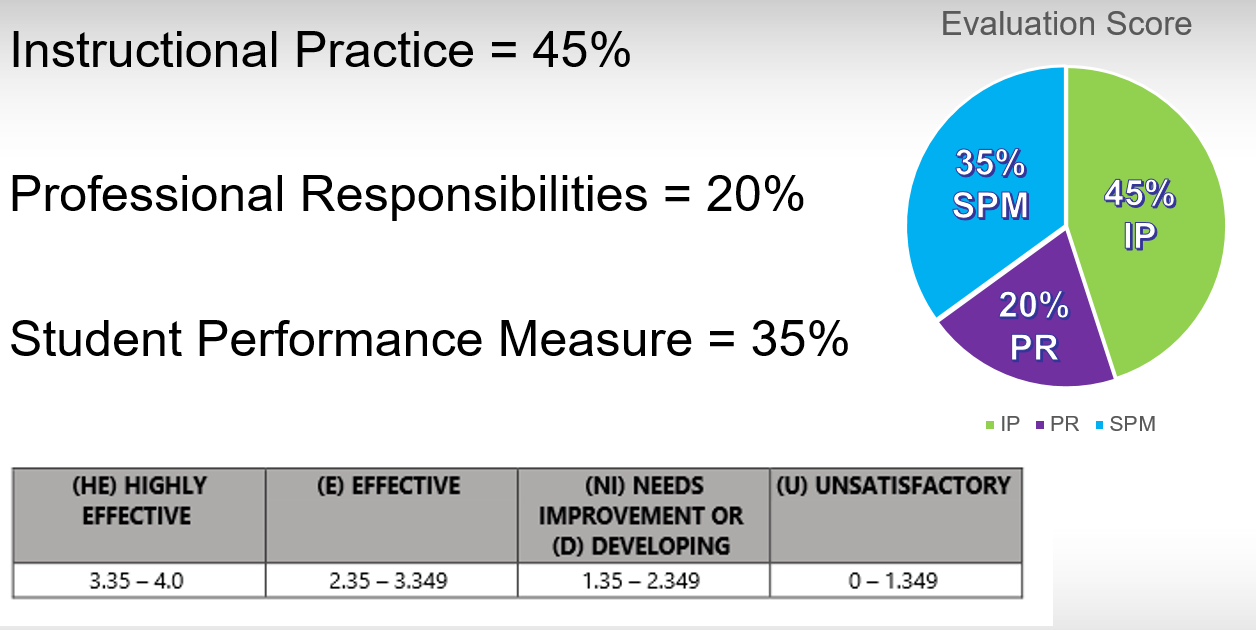 Evaluation Calculation
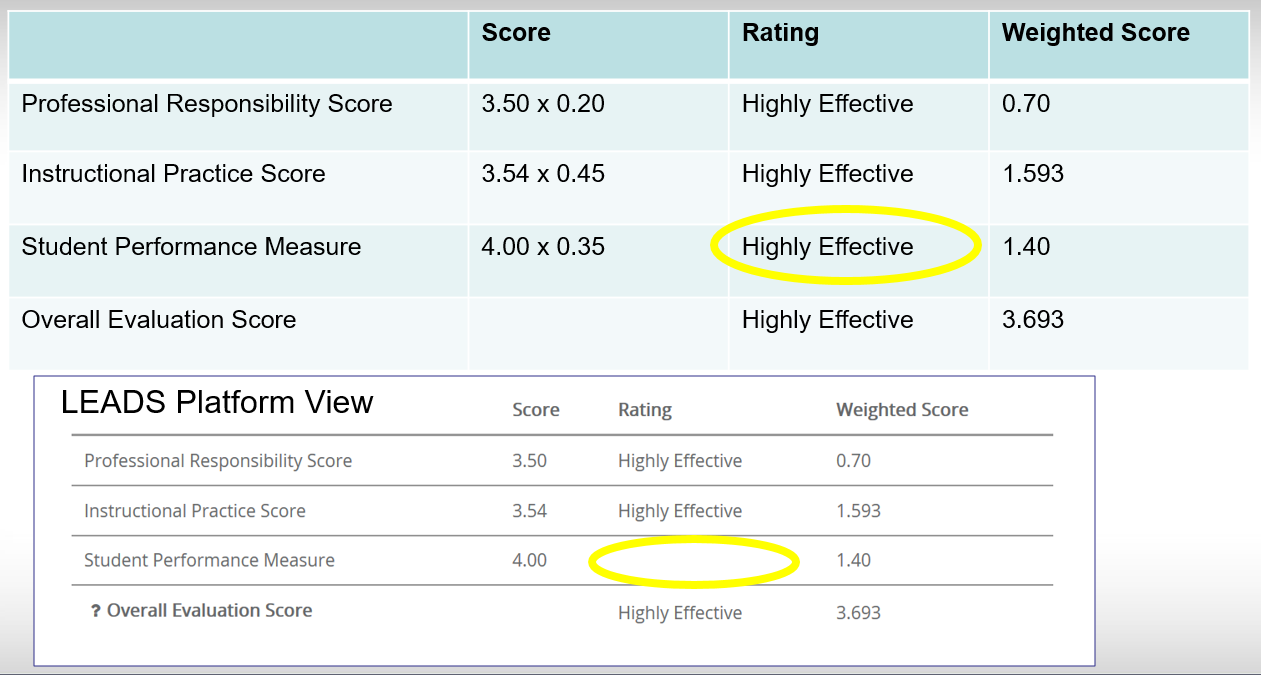 Using the rating scale
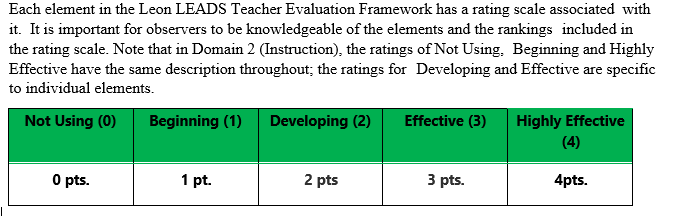 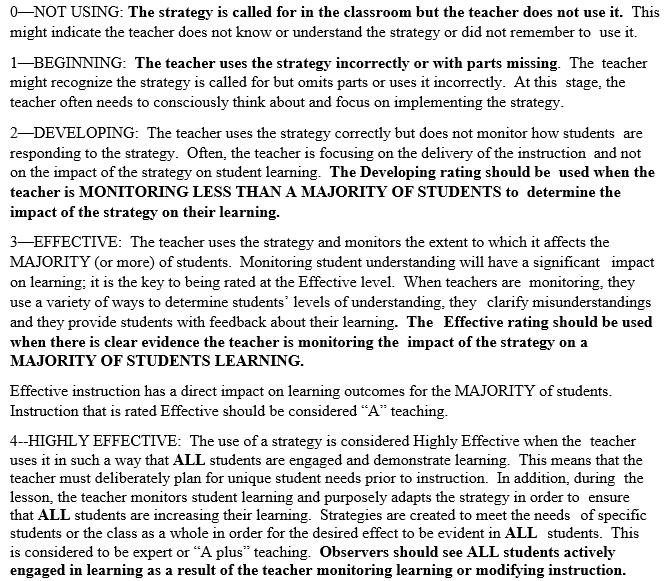 Using the rating scale
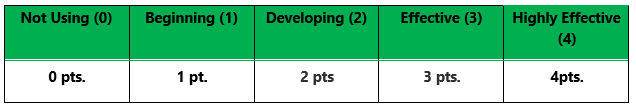 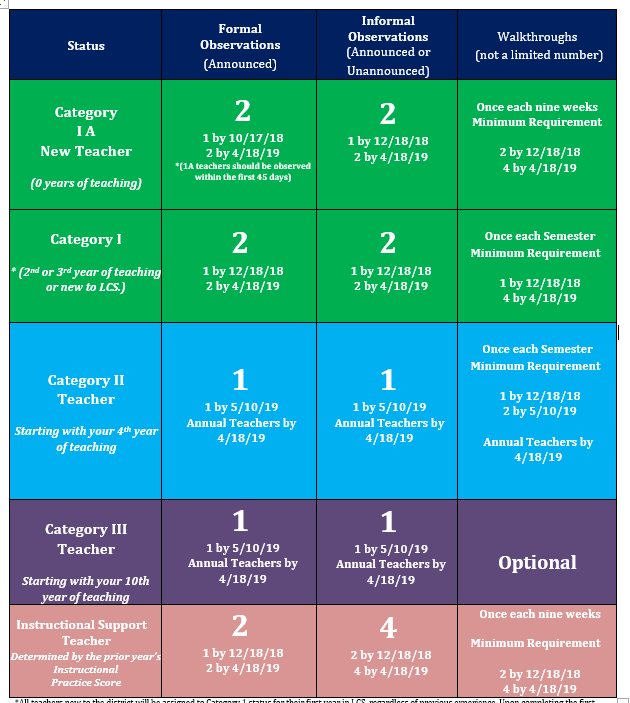 Schedule of Observations
Important Dates:

10-17-2018

12-18-2018

4-18-2019

5-10-2019
Types of Instructional Practice Observations
Formal Observations- Scheduled, Pre Conference, Observation (Approx. 50 minutes), Post Conference. 
(See Schedule of Observations for Required Number)

Informal Observations-  Not scheduled, Minimum of 5 minutes. 
(See Schedule of Observations for Required Number)

Walkthroughs- Not scheduled and No limit as to number of walkthroughs per year.

Non-Evaluative Walkthroughs- Not scheduled, and No limit as to number of walkthroughs per year, Does not count towards evaluation scores.
Types of Professional Responsibility Evaluations
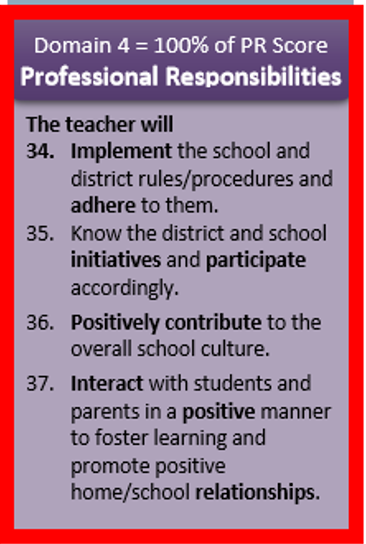 Domain 4-Evaluative-  Elements 34-37, 20% of Overall Evaluation Score, No limit to the number of Domain 4 observations.

Domain 4- Non-Evaluative-  Does not count towards evaluation scores, No limit to the number of Domain 4 observations.
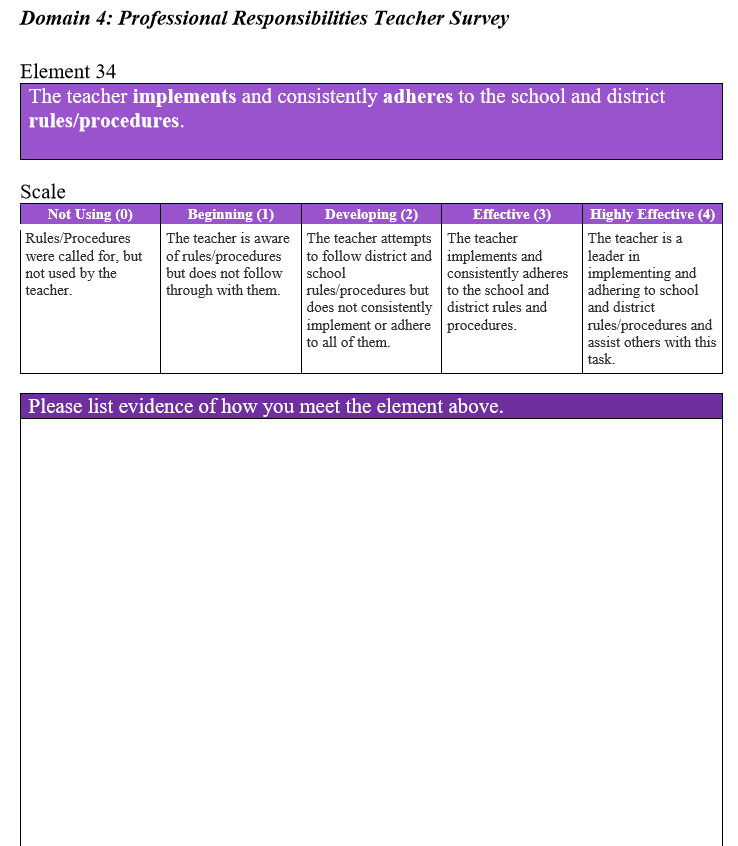 Professional Responsibilities Teacher Survey
Domain 4- Survey (Optional)-  

Located under the “Resources” tab in Leon LEADS.
For Elements 34, 35, 36, 37: document experience and examples of performance.
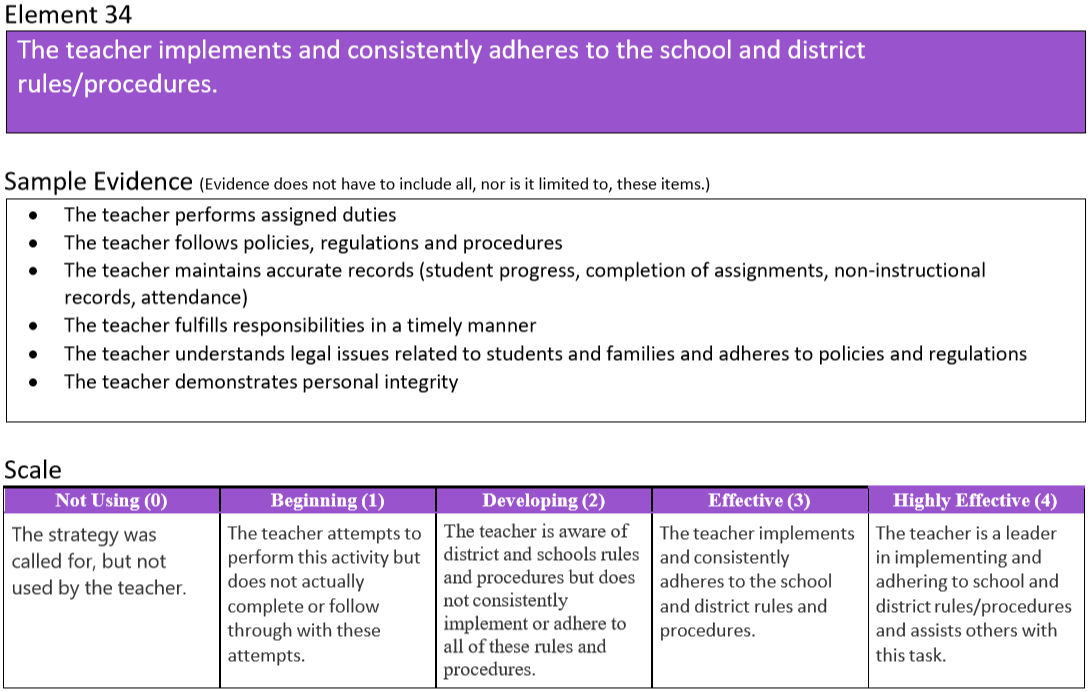 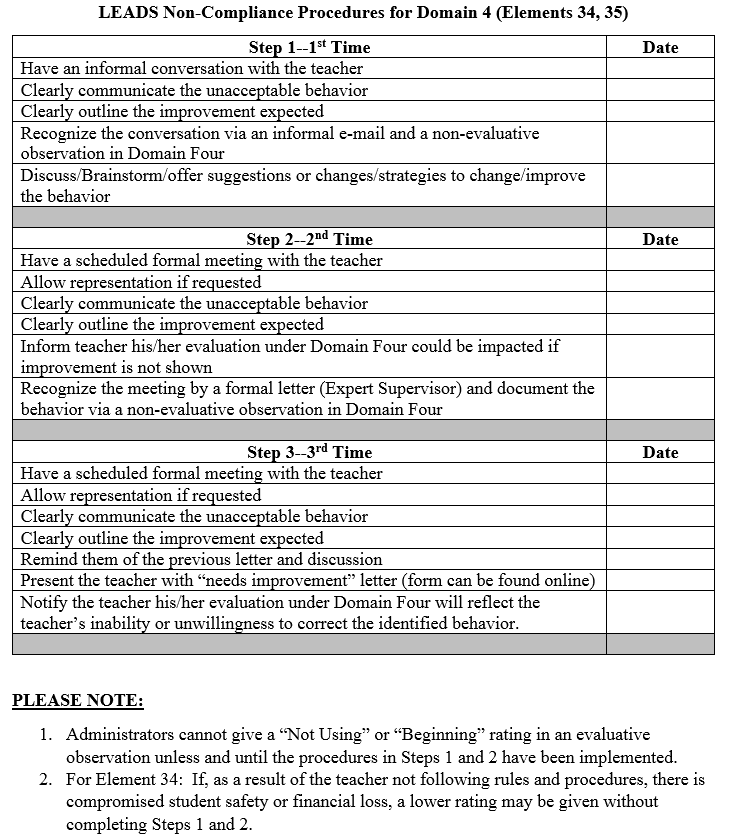 Non-Compliance Procedures for Domain 4 (Elements 34, 35)- 
Three step procedures for non-compliance.

Documented in Domain 4 as Non-Evaluative for first and second times.  Documented as Evaluative for the third time.  

*The exception to this is when it involves student safety or financial loss, an evaluative rating may be given without first and second step.*
Student Learning Objectives
Table Talk:
Review the SLOs submitted by Leona L. Leads with your table.
If you were Leona L. Leads teacher leader, what are some suggestions that you would give her?  (If any).
Student Learning ObjectivesMatched and Qualified
FTE
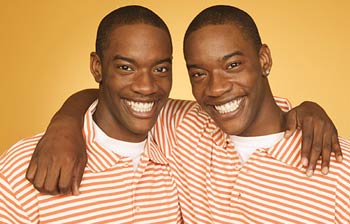 Matched- students are present in the teachers class / course for the October and February FTE counts and have not been withdrawn from school for any extended time between the two FTE counts.

 
Qualified- students qualify if they have not been absent from the teachers class / course.
	10 or more days in one month (excused or unexcused
	
	15 or more days in a semester (excused or unexcused)
	

These absences must be documented in teacher attendance through the SIS (formerly Genesis, now FOCUS).
Feb.
Oct.
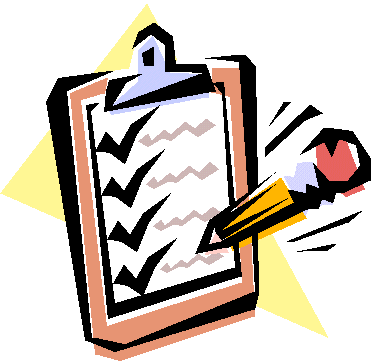 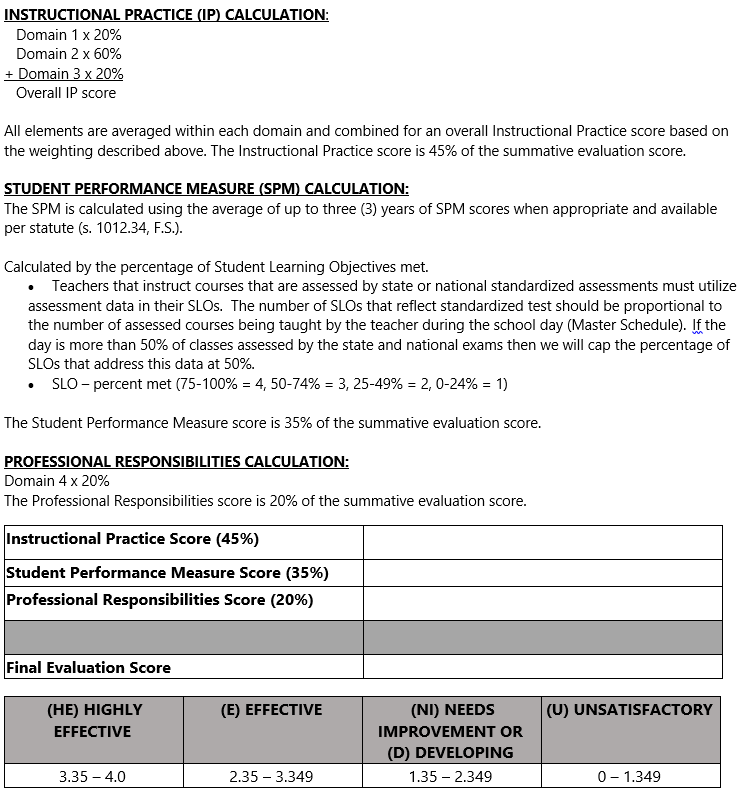 Student Learning Objectives and Student Performance Measure Calculation
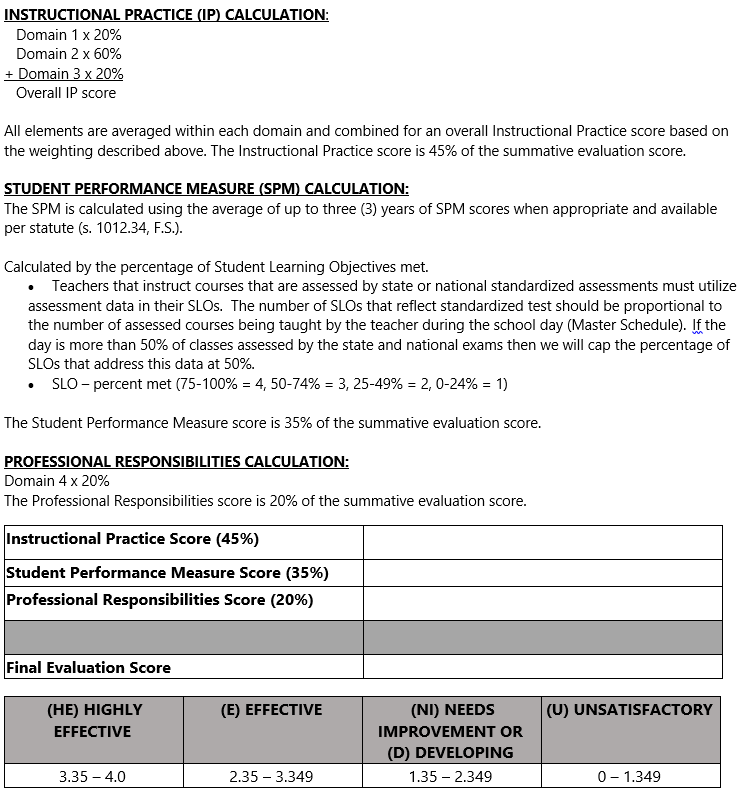 Deliberate Practice Plan
Purpose:
The purpose of the Deliberate Practice Plan is to grow our instructional practice through deliberate, purposeful practice.


The Deliberate Practice Funnel
-Complete Self-Assessment
-Review Past Observations
-What needs to be focused on?
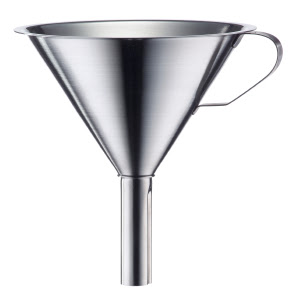 All Elements
Highly 
Effective 
Elements
Effective 
Elements
Developing 
Elements
Unsatisfactory
Elements
Deliberate Practice 
Plan Element
Deliberate Practice Plan
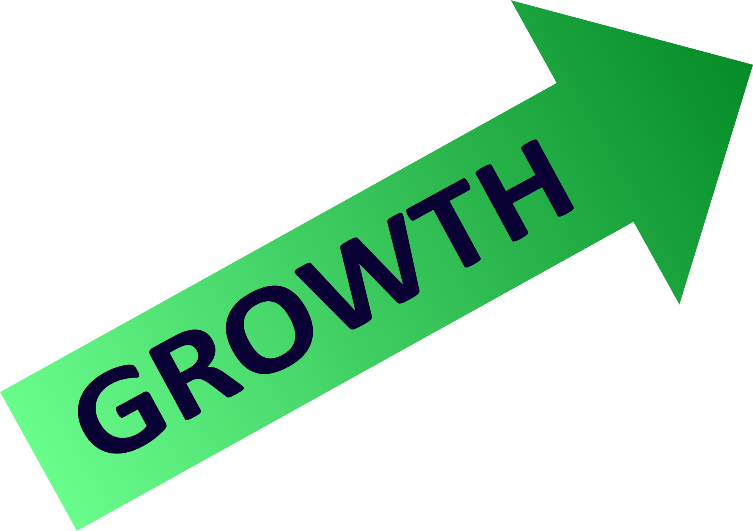 Process:
Complete Self- Assessment
Review Evaluation data from previous years, determine what element to work on for the year based on data and your current Self-Assessment
Create your Deliberate Practice Plan
Gain approval from your administrator
Work on your DPP element throughout the year – be sure to include it in your formal pre and post conference discussions with your administrator.  What did you do and what did they see?
The reflection process can be revisited throughout the year and doesn’t happen at the end only.  Learning is ongoing.
Complete your End of the Year summary.  Review your evaluation data and reflect.
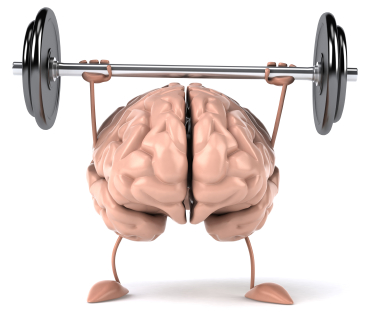 Review Resources
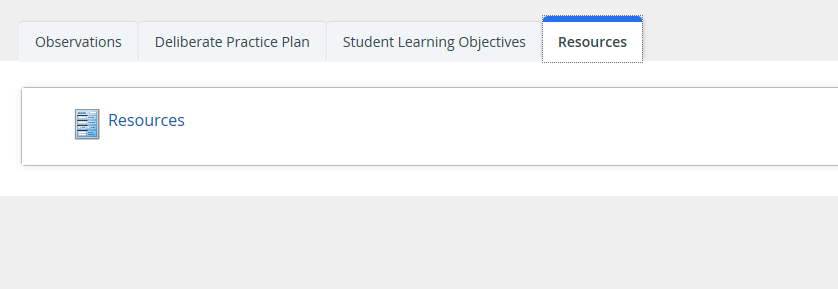 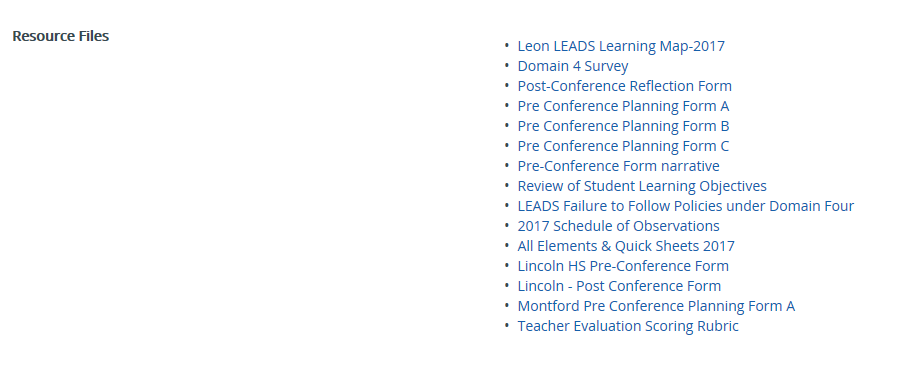 Leon LEADSPlatform Review
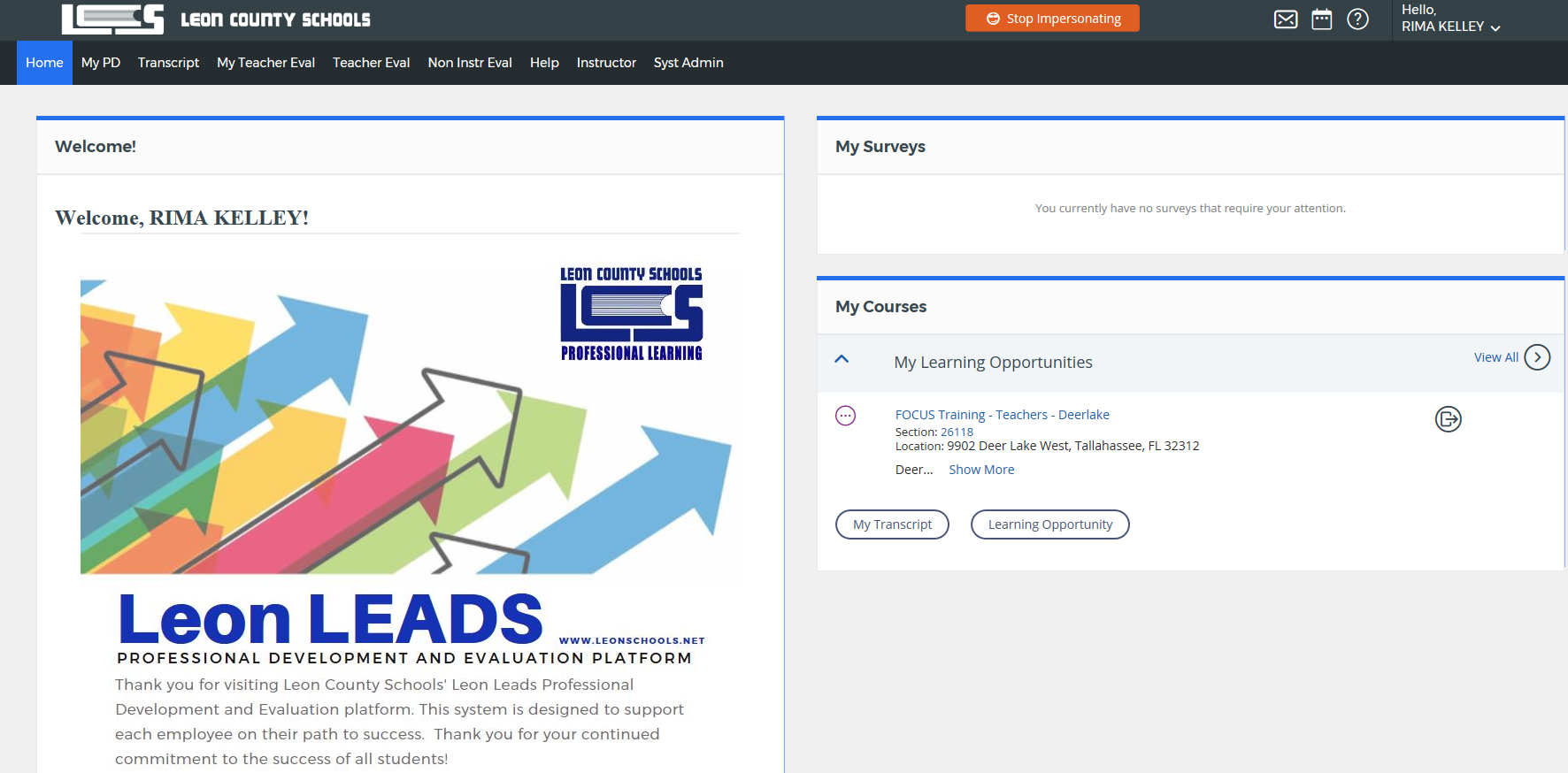 Leon.truenorthlogic.com